The Evolving Evolutionary Spectrum
Mark Fiecas
Hernando Ombao
Evidence of Nonidentical Trials
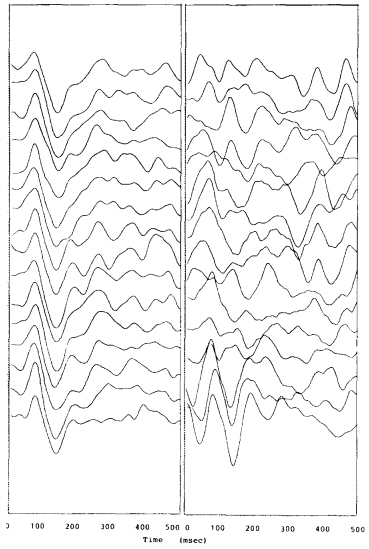 Gasser et al, 1983
2
Evidence of Nonidentical Trials
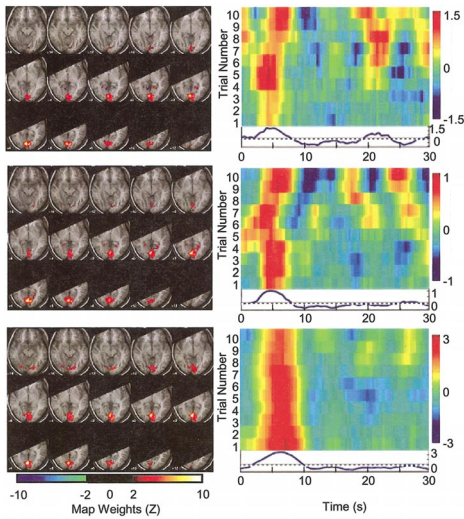 Duann et al, 2001
3
Evidence of Nonidentical Trials
EEG
Gasser et al, 1983; Turetsky et al, 1988
MEG
de Munck et al, 2004
fMRI
Duann et al, 2004; Pfleiderer et al, 2002
Neuronal Spike Trains
Czanner et al, 2008; Smith et al, 2004
LFPs
Truccolo et al, 2002; Menzer et al, 2009
4
An Associative Learning Experiment
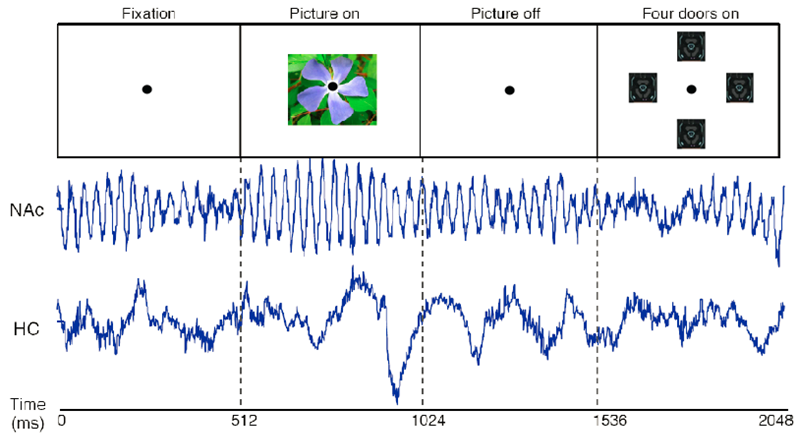 Adapted from Gorrostieta et al, 2012
5
An Associative Learning Experiment
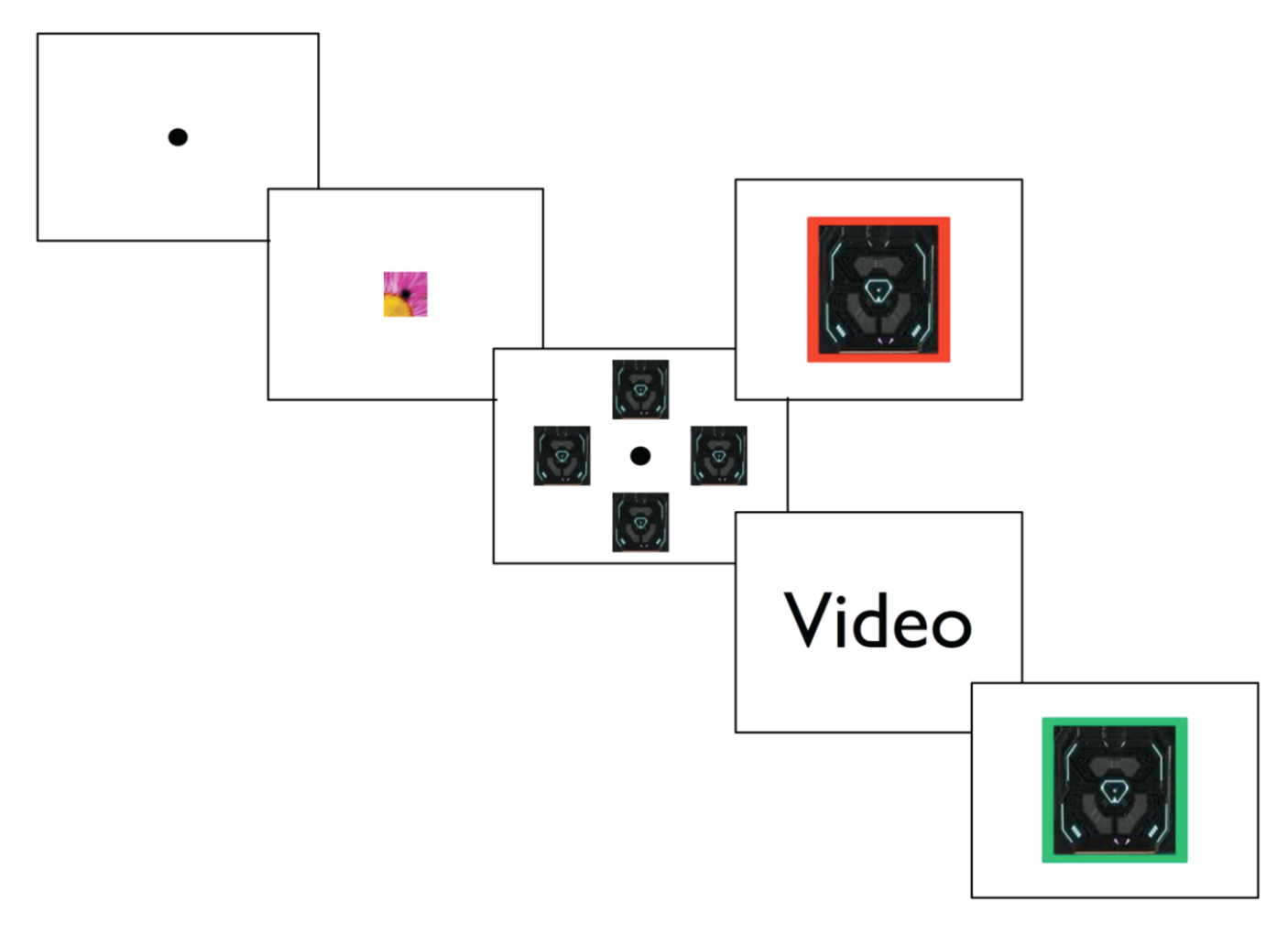 Time
6
The Data
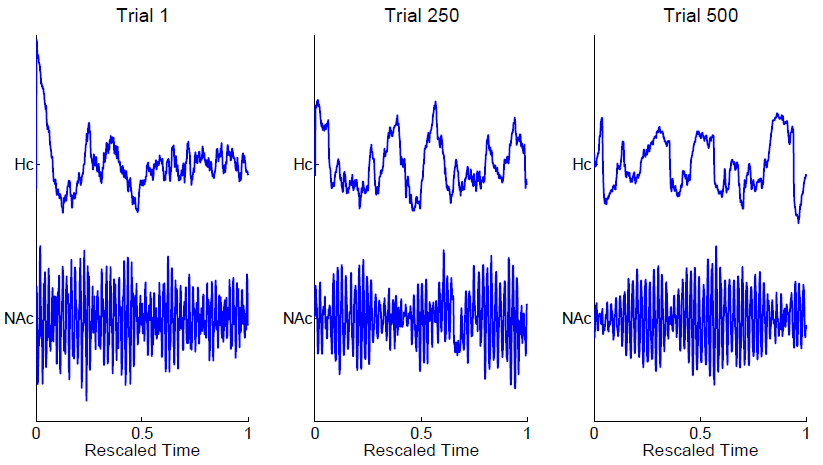 7
Data Characteristics
Small signal-to-noise ratios
8
Data Characteristics
Nonstationary time series data
9
Data Characteristics
Evolving over time within a trial

Nonidentical trials across the experiment
10
The Time Series Models
Weakly stationary time series (Brillinger, 1981):
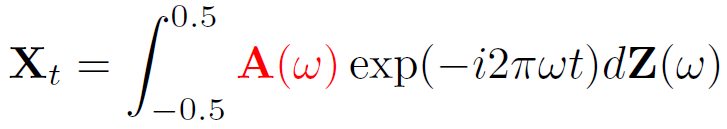 11
The Time Series Models
Locally stationary time series (Guo et al, 2003):
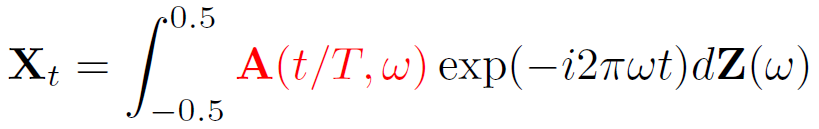 12
Time-Frequency Plots
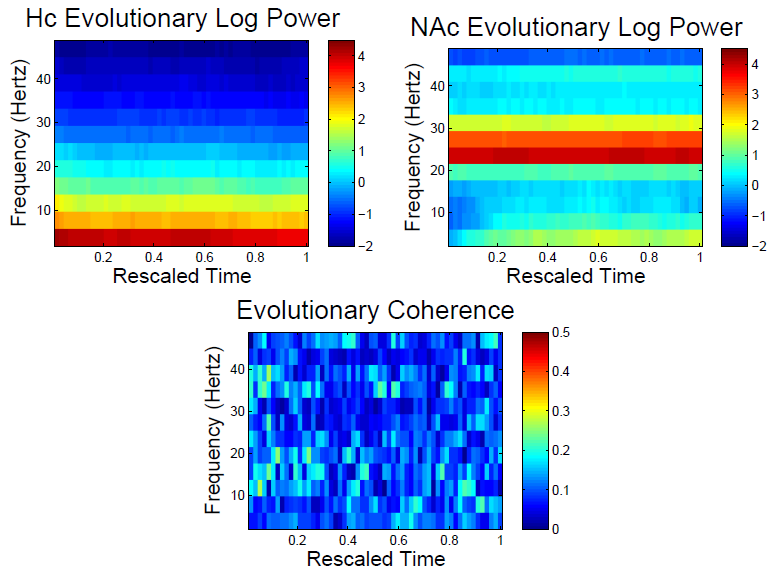 13
Evidence of Nonidentical Trials
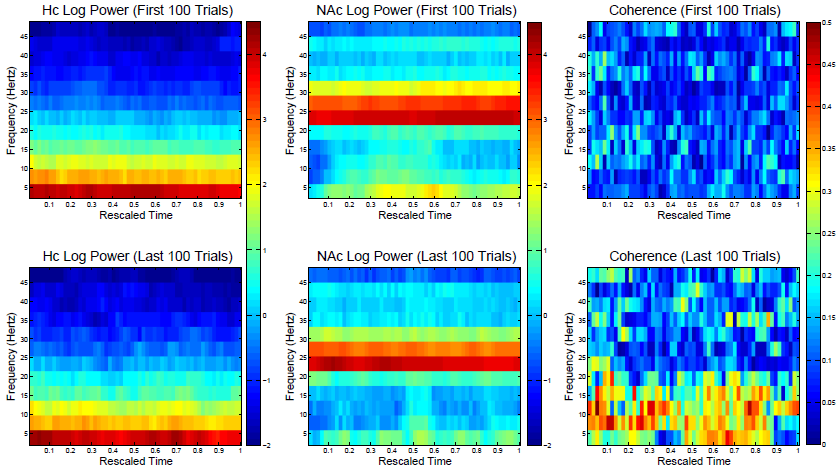 14
The Evolving Evolutionary Spectrum
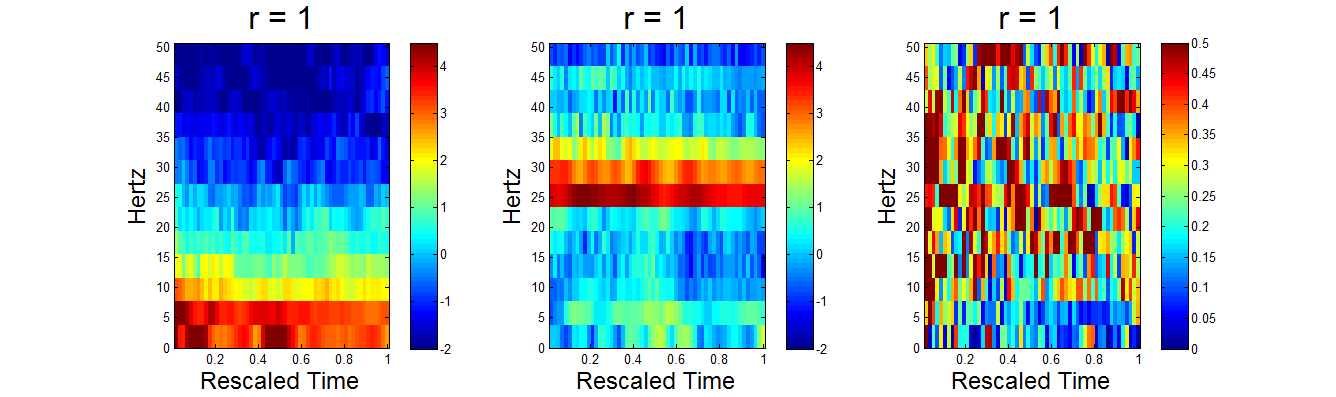 15
Time-Replicate-time Plots
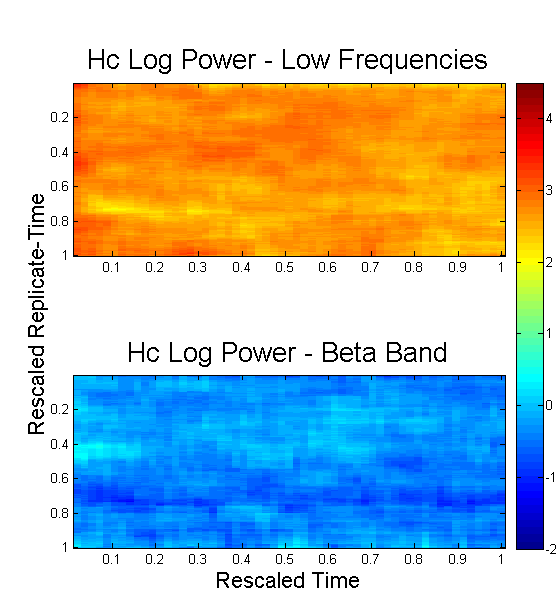 16
Time-Replicate-time Plots
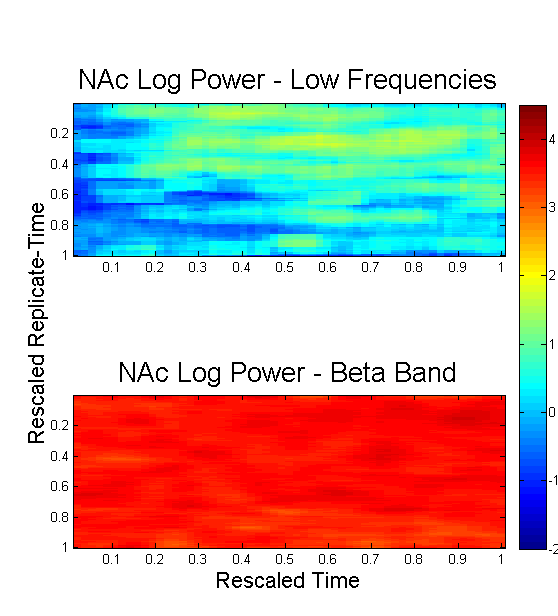 17
Time-Replicate-time Plots
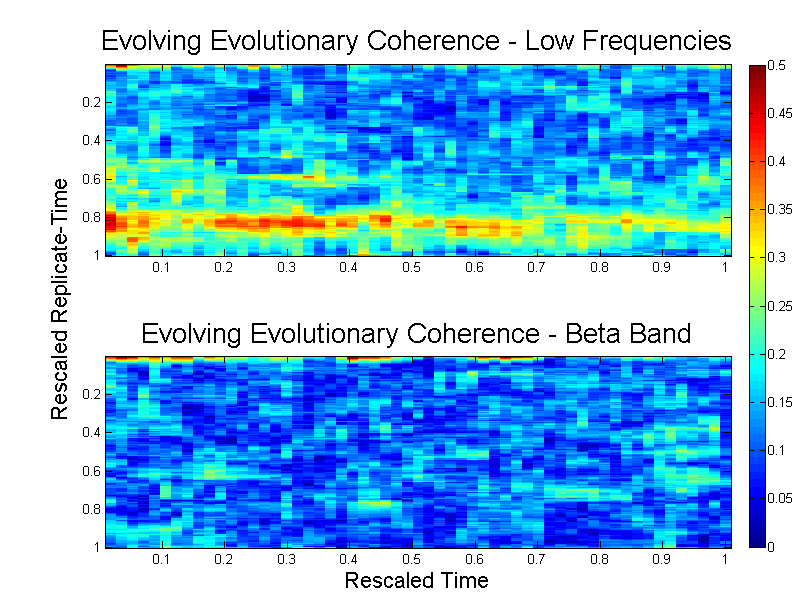 18
The Model
A slowly evolving locally stationary process:
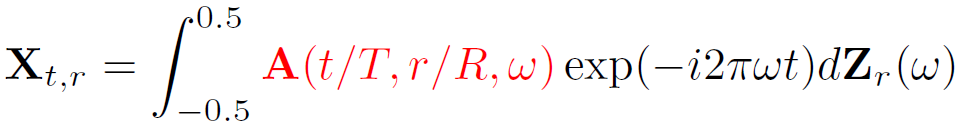 19
Discussion
How does the evolution relate to behaviour?
20
Discussion
Averaging over the trials may yield an incorrect characterization of the data.
21
Discussion
The trials may be correlated.
22
Acknowledgements
Hernando Ombao, UCI Statistics
Emad Eskandar and Shaun Patel, MGH
Rainer von Sachs, UCL Statistics
23
“Understanding how the brain works is arguably one of the greatest scientific challenges of our time.”
				- Alivisatos et al, 2013
24